Bertolt Brecht
Epic Theatre
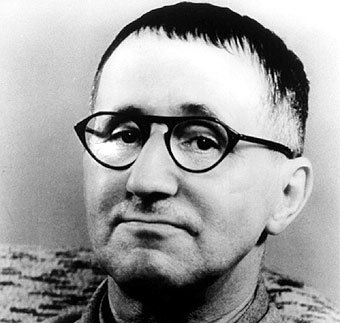 Life and Times
1898-1956
German poet, playwright, and theatre director 
Staunch Marxist
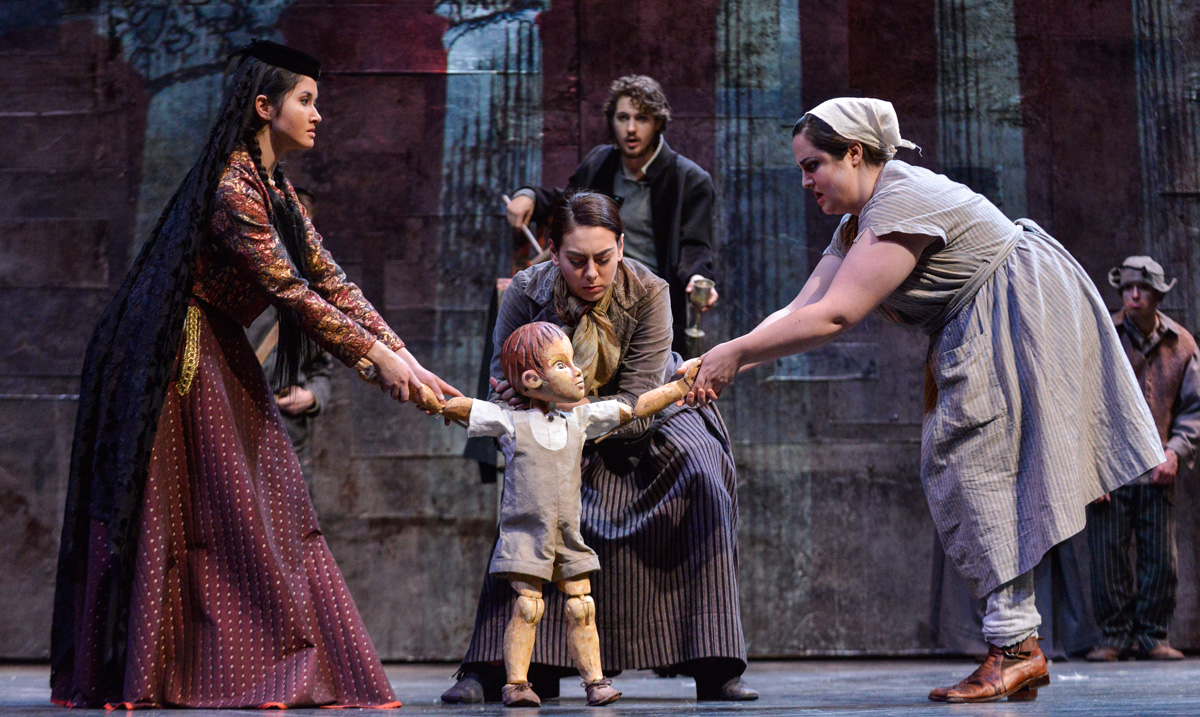 Plays
The Threepenny Opera 
Mother Courage and Her Children 
The Life of Galileo
The Good Woman of Setzuan 
The Caucasion Chaulk Circle
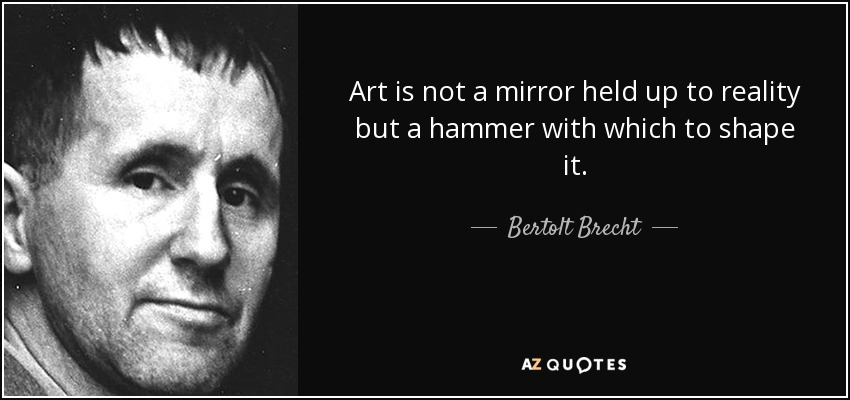 Theory
Loathed the theatre of realism- liked realistic theatre to the effects of a drug, since it pacifies its audience. 
Brechtian theatre focused on social issues, usually class issues (Marxism). 
Wanted spectators to leave a play and take to the streets rather than leave the theatre in tears. 
Used non realistic techniques to distance the audience.
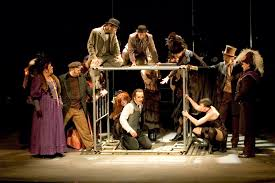 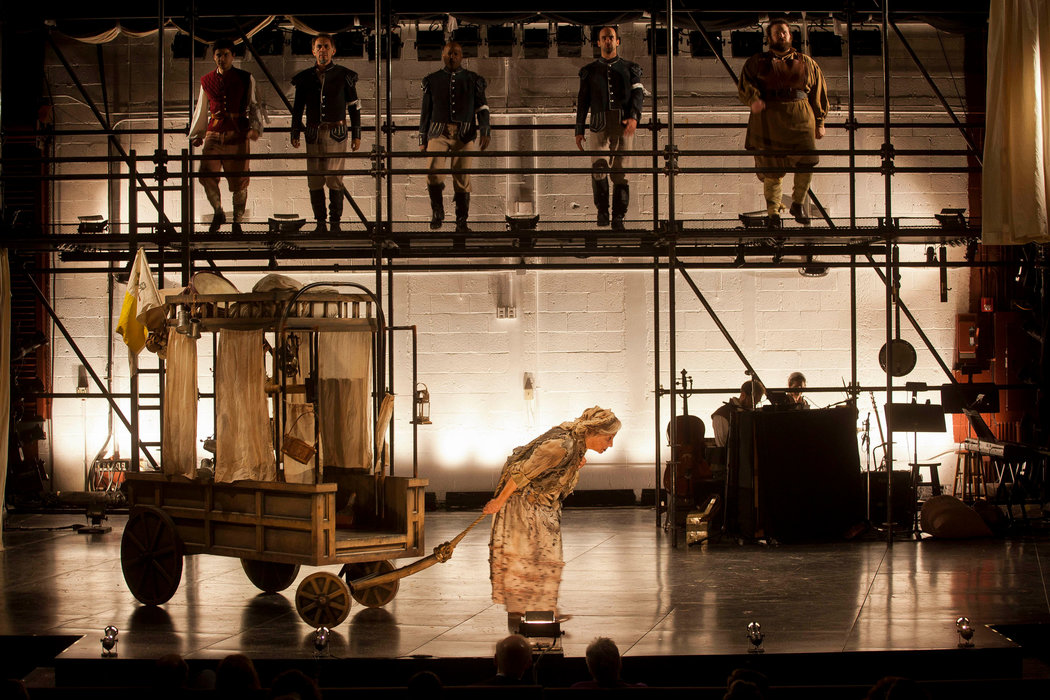 Practice
Verfremdunseffekt (V-effect)- To make the familiar, strange 
Mix of realistic and non-realistic movement
Gestus to reveal social class relationships 
Direct address to the audience
Revealing the apparatus 
“Stock Character” costumes denoting social station
Use of Placards 
Masks (non-realistic) 
Actor never fully becomes character, detachment